CHE 112 Spring 2021
Lecture 20 b/c – Nuclear Stability
Overview/Topics
Nuclear Stability
Nonradioactive/stable indefinitely
Radioactive/stable
Radioactive/unstable
What holds nucleus together
Strong nuclear force
General rules/magic numbers/even/odd
Belt of Stability
Decay patterns
Energy changes in chemical and nuclear reactions
Nuclear Binding Energy
Skills to Master
HW 20b and 20c
Read
OER 20.1-20.2
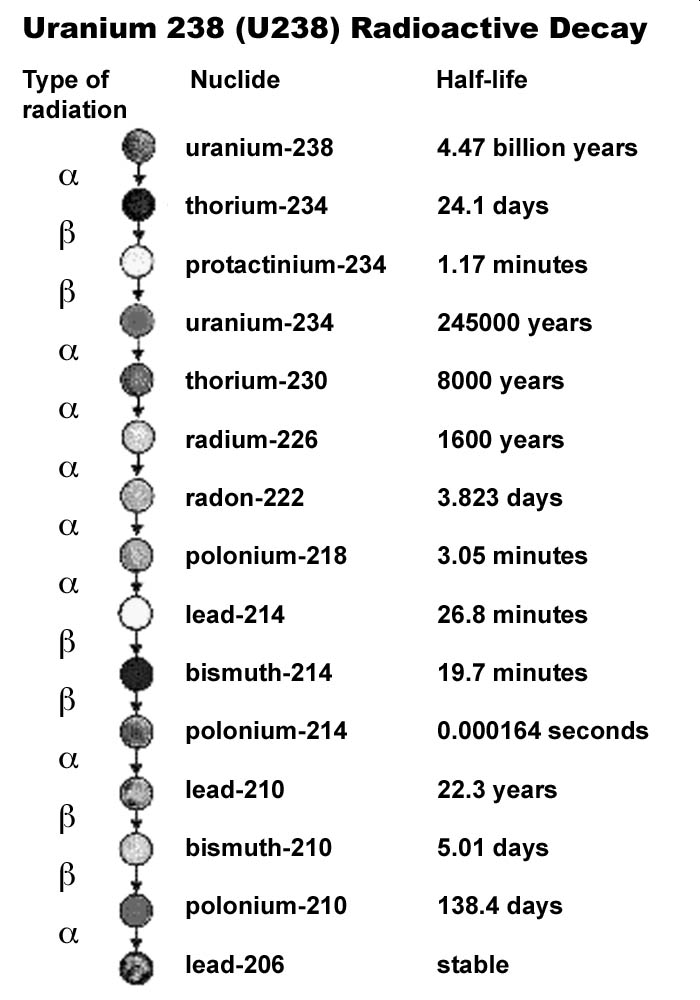 Nuclear Stability
Nonradioactive/Stable indefinitely
Radioactive/stable
Radioactive/unstable
250 stable isotopes out of ~3600 discovered
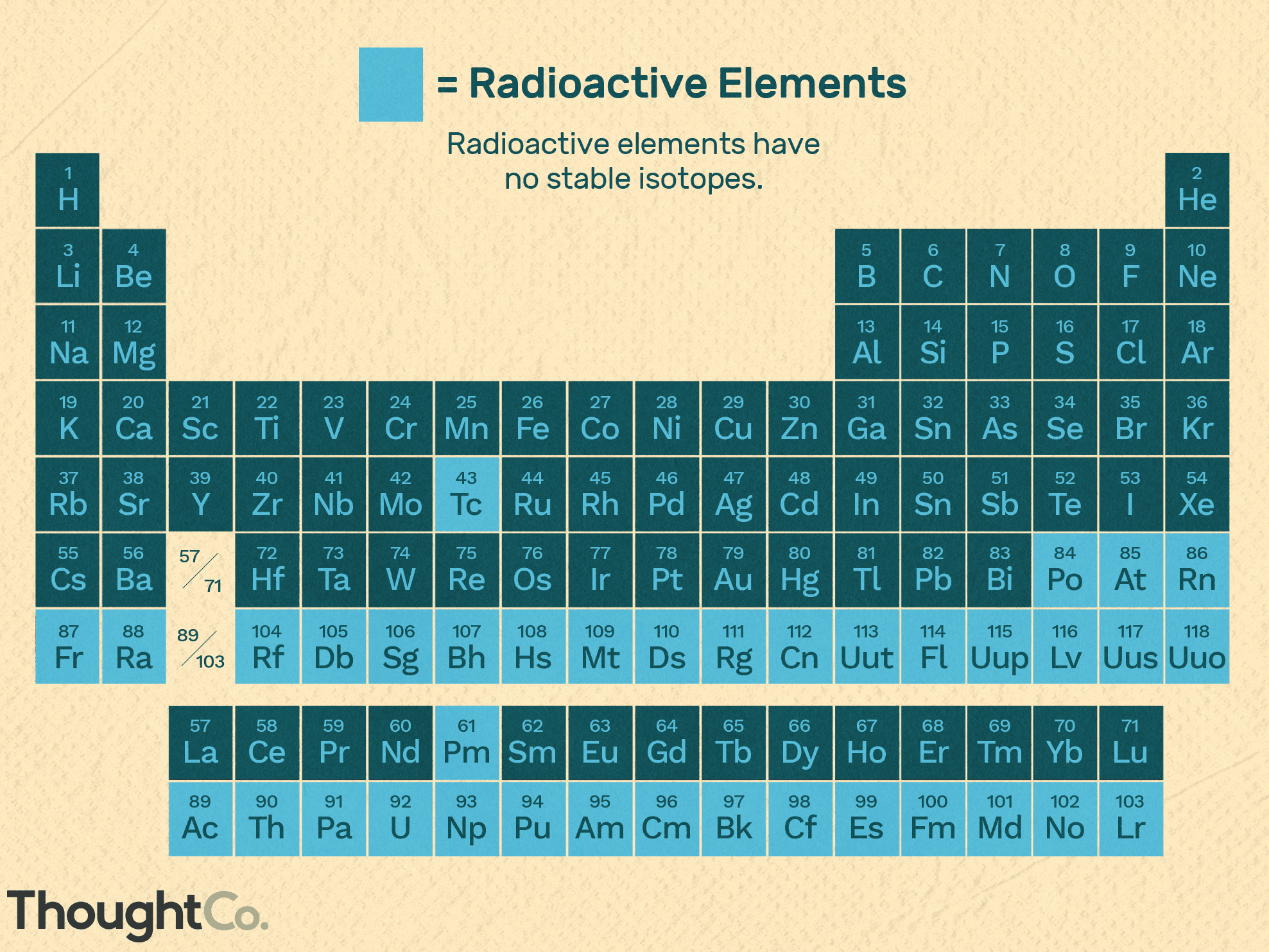 Why are nuclei stable/unstable?
https://aether.lbl.gov/elements/stellar/strong/strong.html
Learn Physics!
p/p interactions are repulsive (Coulombs Law)
The strong nuclear force overcomes p/p repulsion
Only occurs between nucleons (p and n)
Exchange of mesons
Very very very short range (~ rad of p/n)
Neutrons increase nuclear stability b/c no repulsions
All atoms with > 2 protons must have neutrons
# Neutrons ↑ faster that # protons↑
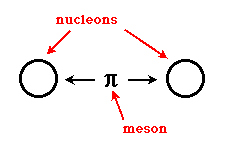 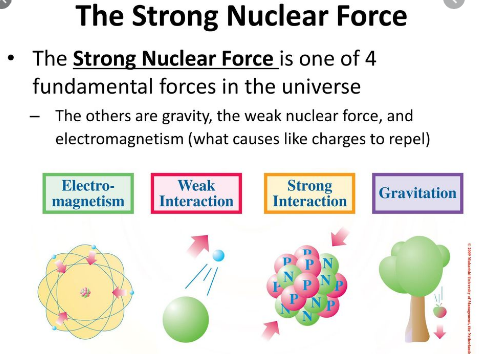 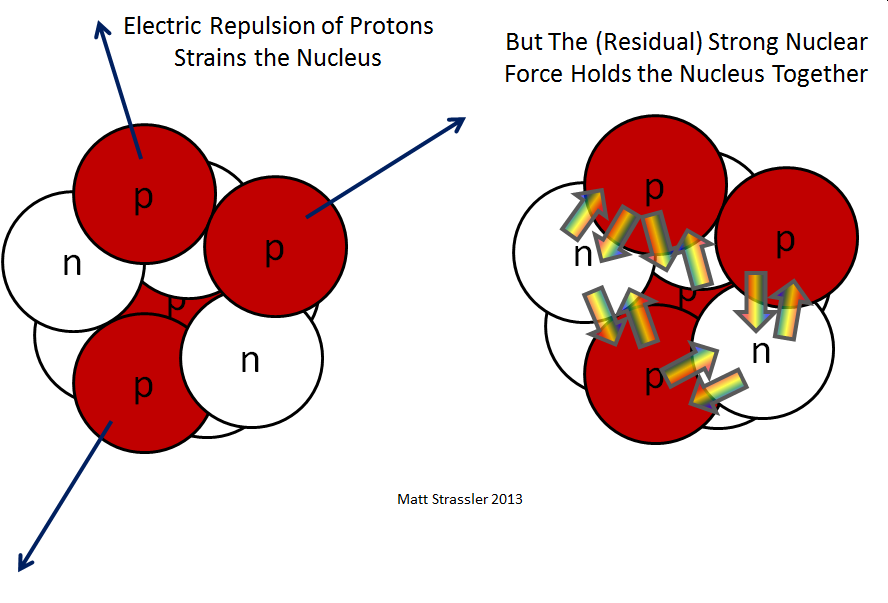 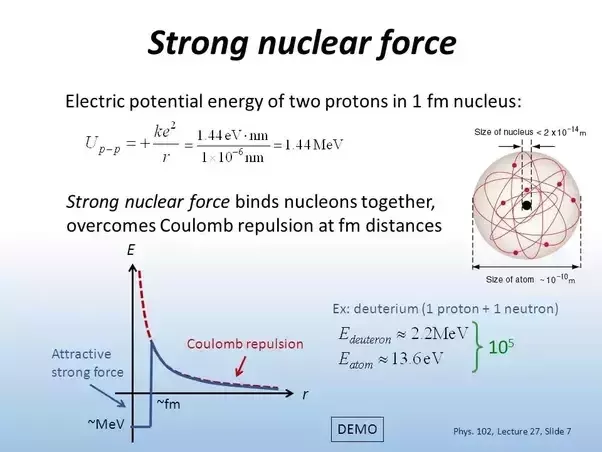 General Rules of Nuclear Stability
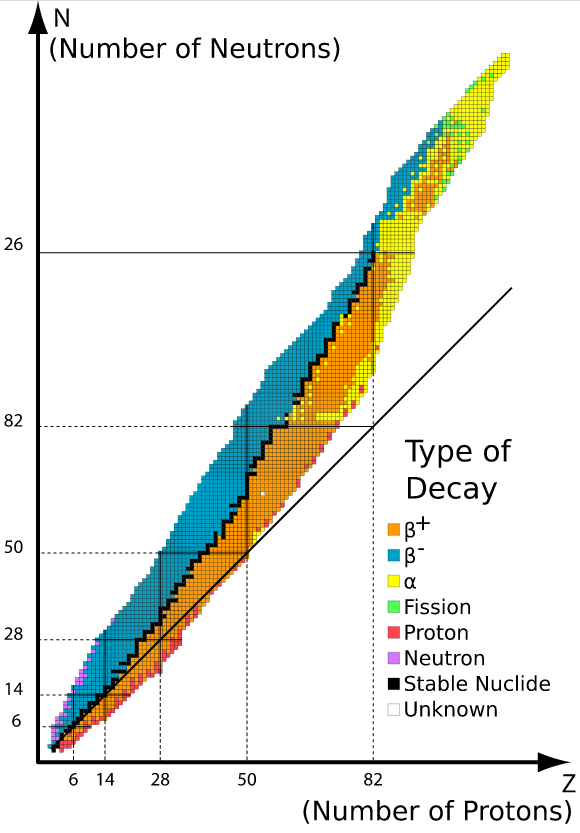 No single rule (unless you learn physics)
Many general observations
Belt of Stability
E < 20 protons have p/n ratio ≈ 1 (sometimes 1 more)

E > 20 protons have p/n ratio > 1 (curves upwards “rapidly”)

E > Pb-82/Bi-83 = unstable
Island of Stability
> 82 E unstable, gradually decreases ½ life
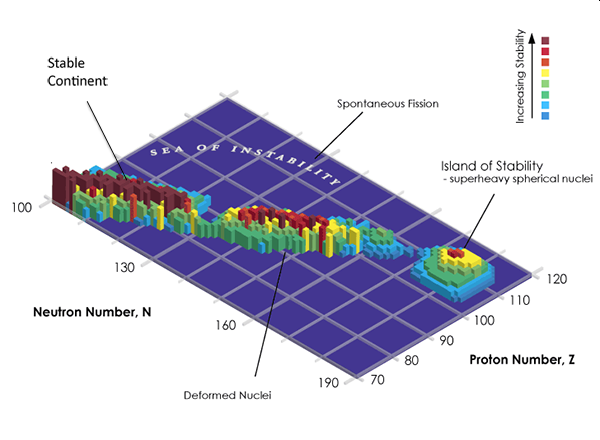 114 protons
184 neutrons
First reported 1999
1st Island of Stability (90-92)
½ life ~ age of universe
https://physics.aps.org/articles/v5/115
General Rules of Nuclear Stability
Magic Numbers
Even/Odd Rule
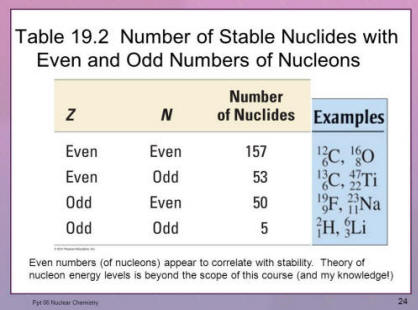 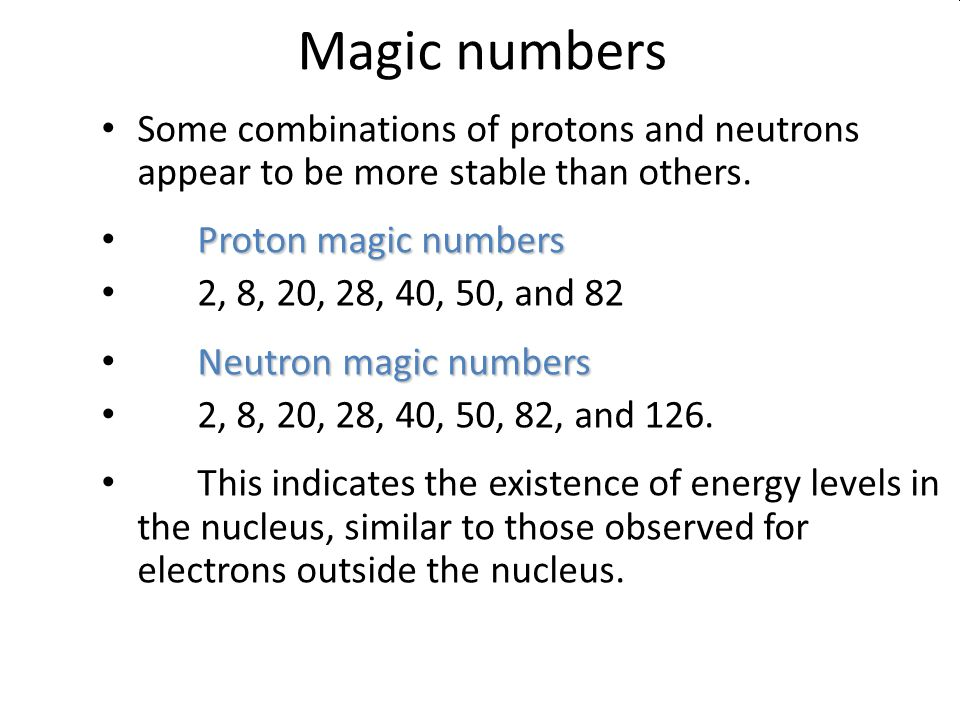 Radioactive Decay Patterns
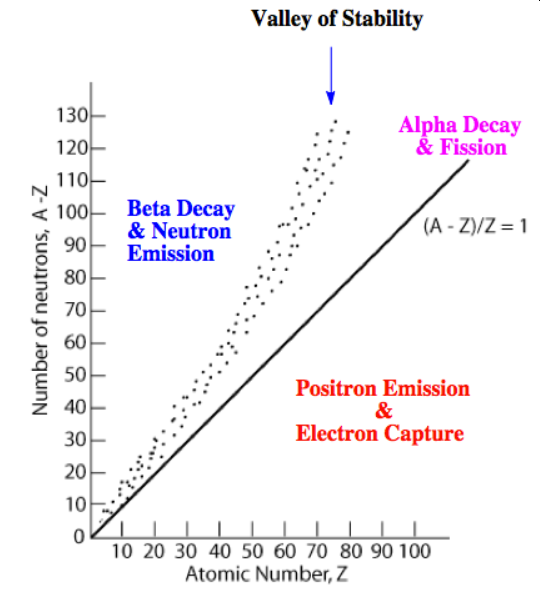 Below the Band/Belt/Valley
Above the Band/Belt/Valley
Z > 84
α-emission
↓ p,n by 2
n/p ratio to HIGH
“Neutron Rich”

β-emission
n → p
Below the Band/Belt/Valley
n/p ratio to LOW
“Neutron poor”

Positron emission
Electron capture
p → n
Radioactive Decay Patterns
“another view”
Below the Band/Belt/Valley
Above the Band/Belt/Valley
Z > 84
α-emission
↓ p,n by 2
n/p ratio to HIGH
“Neutron Rich”

β-emission
n → p
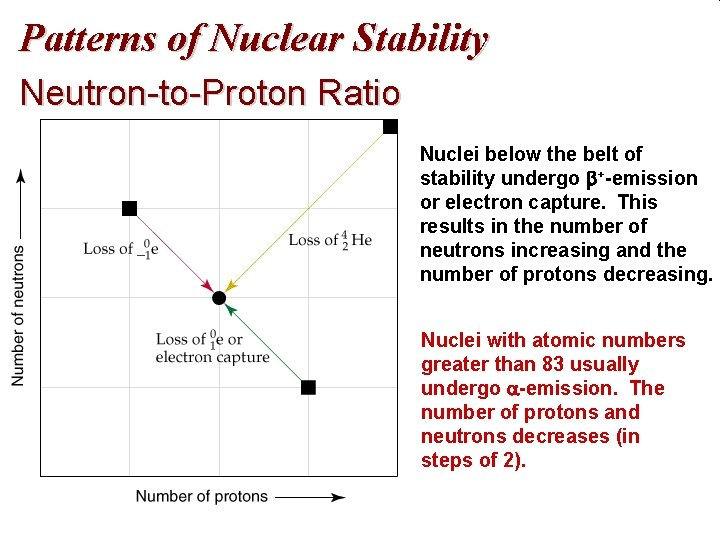 Below the Band/Belt/Valley
n/p ratio to LOW
“Neutron poor”

Positron emission
Electron capture
p → n
Example of Radioactive Decay Chain
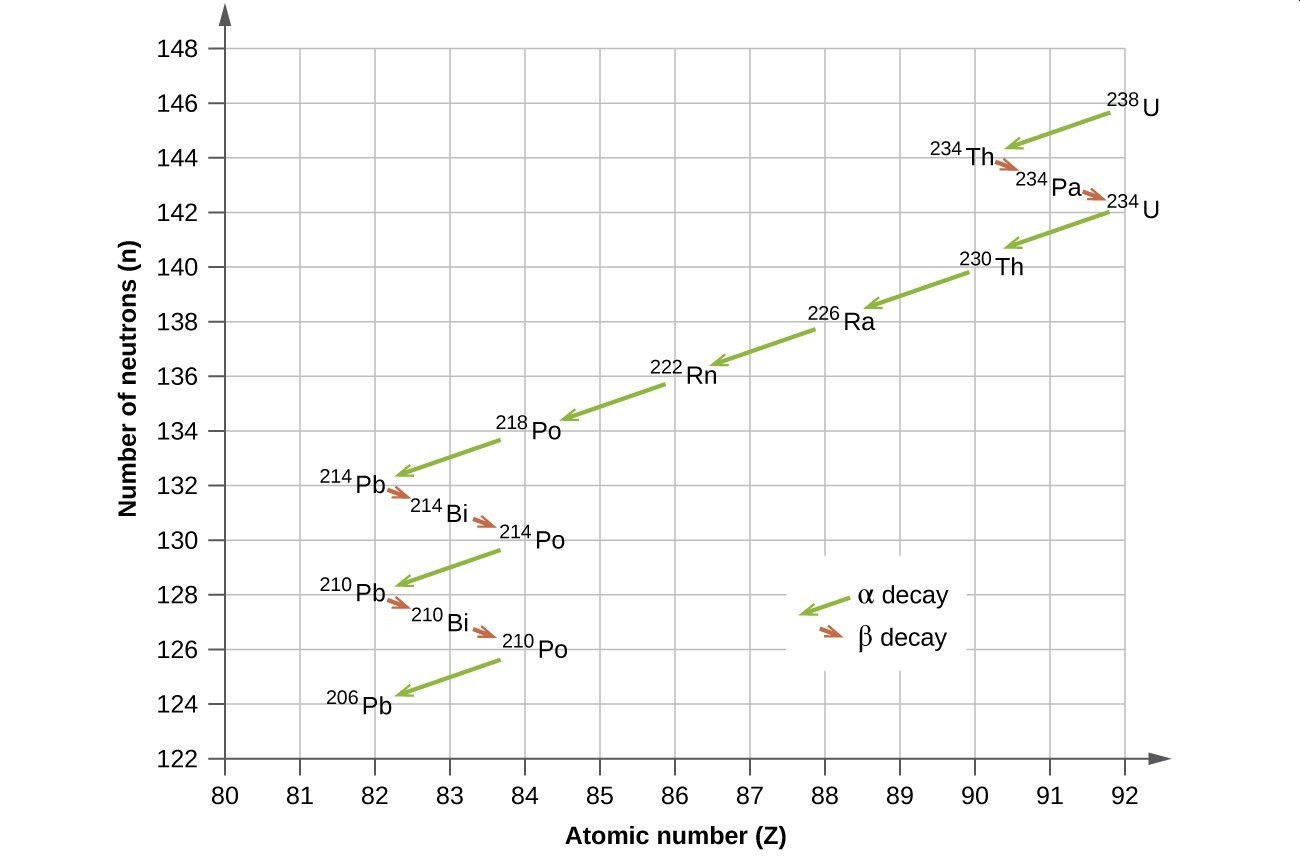 Examples:
Write a decay reaction for each of the following:
(a) C-14 is above the belt of stability
(b) K-38 is below the belt of stability
(c) Ar-37 is below the belt of stability
(d) Pu-239 is below the belt of stability
Atoms form molecules to decrease energy
Nucleons form nuclei to decrease energy
Nuclear Stability - Math
Nuclear Binding Energy = energy gained when individual p/n form a nuclei.
Mass Defect = Small difference in mass of p/n and nuclei
Related by Einstein
C = speed of light (CF)
3.00 x 108 m/s
E = mc2
m = mass defect 
mparticle - matom
Energy (kJ/mol)
“Binding Energy”
Some useful masses
Some useful Conversion Factors
Mass proton = 1.0073 amu
Mass neutron = 1.0087 amu
Mass electron = 5.5 x 10-4 amu
1 amu = 1 gram/mol
(may or may not ignore e-)
1 eV = 1.60 x 10-19 J
1 MeV = 1.60 x 10-13 J
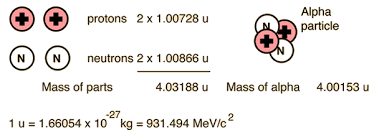 Example:
Ignored e-
Mass defect
4.03188 amu – 4.00153 amu = 0.03035 amu
E = mc2
Calculate bind energy per nuclei
OER Book
Calculate bind energy per nucleon
More Useful
Example:
Include e-
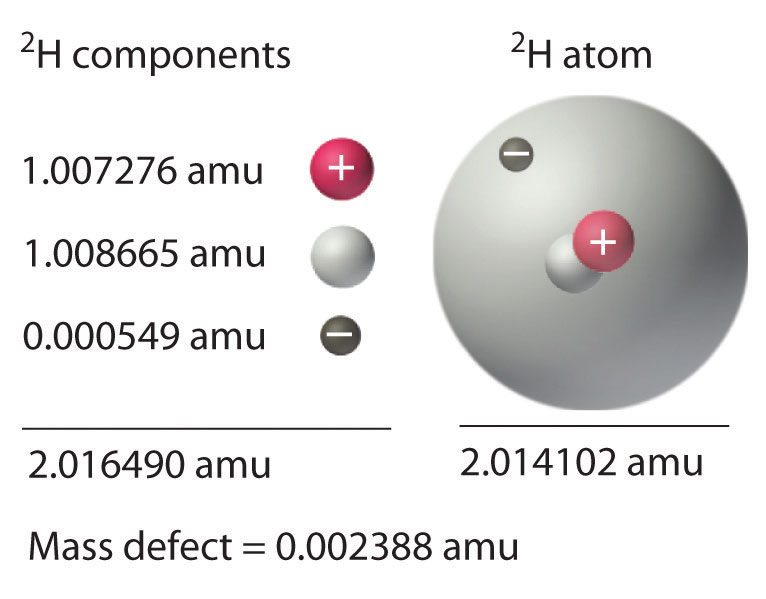 Given the following information about Deuterium (2H)
Calculate the energy in J/mol
Calculate the Nuclear Binding Energy in MeV
Binding Energy per Nucleon
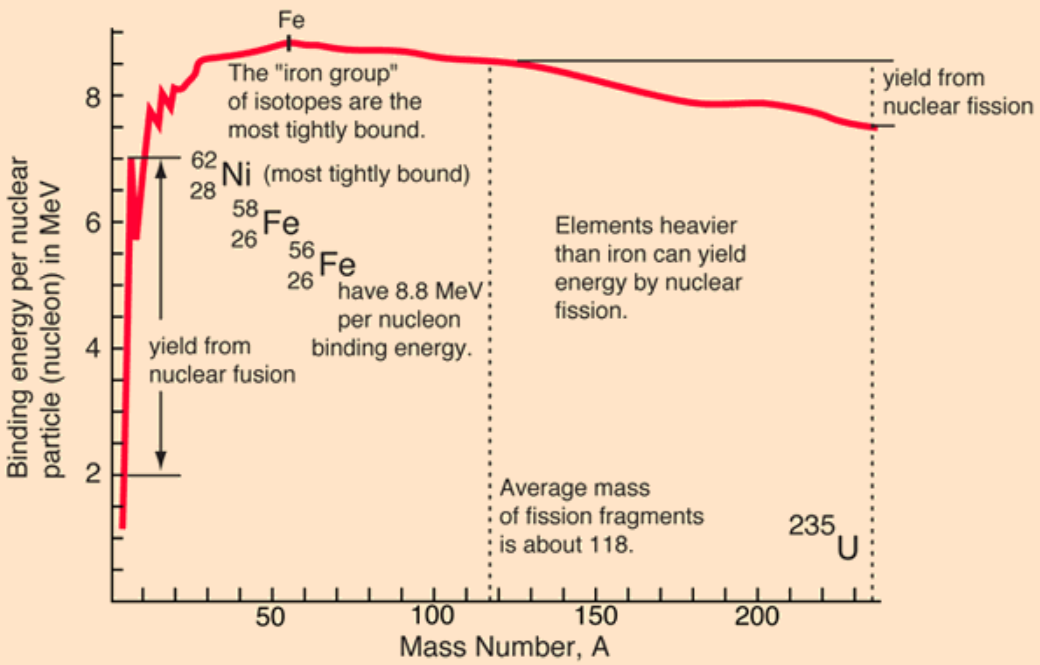 Lecture 20e
Lecture 20e
http://hyperphysics.phy-astr.gsu.edu/hbase/NucEne/nucbin.html
Chemical Reactions vs Nuclear Reactions
Factor of 2.1 million!
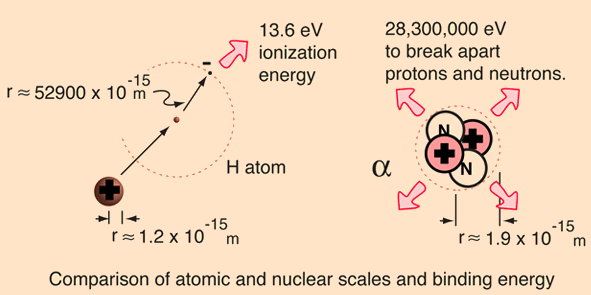 Must overcome
Coulombs Law
Must overcome
Strong Nuclear Force
If time permits…
Example:
Given the following chemical reaction and nuclear reaction.
Calculate the mass change in the chemical reaction
Calculate the energy change in the nuclear reaction
Compare!
C (s) + O2 (g) → CO2 (g)	ΔH = -393.15 kJ
238.0003
amu
233.9942
amu
4.0015
amu
Energy and Mass Changes in Chemical
 Reactions vs Nuclear Reactions
C (s) + O2 (g) → CO2 (g)	ΔH = -393.15 kJ
Mass change in chemical reaction
Energy change in nuclear reaction
238.0003
amu
233.9942
amu
4.0015
amu
Atoms form molecules to decrease energy
Nucleons form nuclei to decrease energy
Nuclear Reaction
Chemical Reaction
1 mol C

-393.15 kJ

−4.37 × 10−12  kg
1 mol U

−4.11 × 108 kJ

0.0046 g
v.s.
Conservation Laws
Conservation of Mass
Conservation of Energy
Neither mass nor energy is conserved individually, the law really should say Conservation of Mass AND Energy